2017 South Carolina Education and Business SummitSchool District Website Requirements and Considerations - State/Federal -Tuesday, June 27, 201711:45 AM – 12:45 PM
Valarie Byrd, MA
Senior Consultant
SC Department of Education
Total Quality Management-District Services
vbyrd@ed.sc.gov
Madalina Tudora, MA, ATP
Assistive Technology Specialist
 SC Department of Education
Office of Special Education Services
mtudora@ed.sc.gov
[Speaker Notes: School District websites have statewide and national outreach, and they are a resource for communicating with district communities. These websites include content that is required by state and federal regulation. 
If you are responsible for managing a district’s website content, this session will provide you with an overview of information about state and federal requirements. 
Resources to consider for increased public awareness will also be included.]
Objectives
Define Assistive Technology versus Accessibility
 
Discuss the importance of addressing both Assistive Technology and Accessibility in school districts

Discuss district website requirements (State & Federal)

Review tools, resources, and other considerations
Assistive Technology promotes greater independence by enabling people to perform tasks that they were formerly unable to accomplish, or had great difficulty accomplishing, by providing enhancements to, or changing methods of interacting with, the technology needed to accomplish such tasks.
Universal Design Learning (UDL)
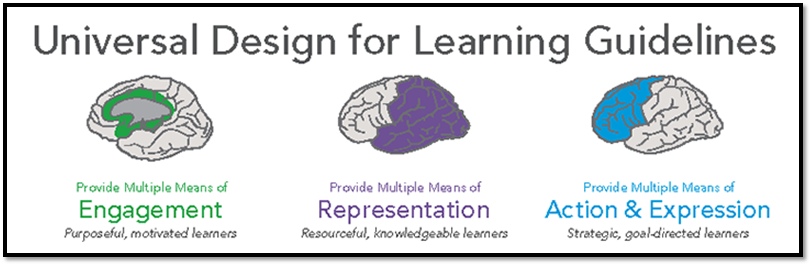 Accessibility
1) The design of products, devices, services, or environments for 
people who experience disabilities. 

The concept of accessible design and practice of accessible development ensures both "direct access" (i.e. unassisted) and "indirect access" meaning compatibility with a person's assistive technology (for example, computer screen readers). 

2) The ability to access and benefit from some system or entity.
Assistive Technology
Any item, piece of equipment or product system, whether acquired commercially off the shelf, modified, or customized, that is used to increase, maintain, or improve the functional capabilities of children with disabilities.
The term does not include a medical device that is surgically implanted, or the replacement of such device.

IDEA 2004 (Authority 20 U.S.C. 1401(1))
District Website Requirements
Federal Requirements
Federal Law


State Requirements
State Proviso/Law
Please visit the following website to acquire updated information:

http://ed.sc.gov/about/chief-operating-officer-executive-offices/chief-information-office/total-quality-management/district-web-requirements/
Federal Rehabilitation Act, Title II
Title II of the Americans with Disabilities Act is a federal law that prohibits state and local governments (such as public school districts, public colleges and universities, and public libraries) from discriminating against persons with disabilities.

Where Title II requirements exceed Section 504 requirements, public school districts, colleges and universities, and libraries must also comply with the Title II requirements.
Federal Rehabilitation Act, Title II, Section 504
SECTION 504 is a federal law that prohibits any entity that receives federal financial assistance (such as grants or student loans) from discriminating against persons with disabilities.
Federal Rehabilitation Act, Title II, Section 508
SECTION 508 refers to a statutory section in the Rehabilitation Act of 1973. Its primary purpose is to provide access to and use of Federal executive agencies’ electronic and information technology (EIT) by individuals with disabilities.
South Carolina School District Website Requirements
Proviso 1.26. (SDE: School Board Meetings):

Website postings must include notice of the date, time, and agenda of regularly scheduled school board meetings 24 hours in advance. Regularly scheduled school board meeting minutes must be posted within 10 days after they are approved.
South Carolina School District Website Requirements
Proviso 1.28. & (1A.14) (SDE-EIA: School Districts and Special Schools Flexibility):

Website posting must include quarterly district and special school certification of non-instructional or nonessential program suspensions and specific flexibility actions taken.
South Carolina School District Website Requirements
Proviso 1.28. & (1A.14) (SDE-EIA: School Districts and Special Schools Flexibility)-CONT.

“School districts must maintain a transaction register that includes a complete record of all funds expended over one hundred dollars, from whatever source, for whatever purpose. 

The register must be prominently posted on the district’s internet website and made available for public viewing and downloading.”
South Carolina School District Website Requirements
Proviso 1.28. & (1A.14) (SDE-EIA: School Districts and Special Schools Flexibility)-CONT.

“The register must include for each expenditure:
(i) the transaction amount;
(ii) the name of the payee; and
(iii) a statement providing a detailed description of the expenditure.”
South Carolina School District Website Requirements
Proviso 1.28. & (1A.14) (SDE-EIA: School Districts and Special Schools Flexibility)-CONT.

“The register must not include an entry for salary, wages, or other compensation paid to individual employees. The register must not include any information that can be used to identify an individual employee. The register must be accompanied by a complete explanation of any codes or acronyms used to identify a payee or an expenditure. The register must be searchable and updated at least once a month.”
South Carolina School District Website Requirements
Proviso 1.28. & (1A.14) (SDE-EIA: School Districts and Special Schools Flexibility)-CONT.

“Each school district must also maintain on its internet website a copy of each monthly statement for all of the credit cards maintained by the entity, including credit cards issued to its officers or employees for official use. The credit card number on each statement must be redacted prior to posting on the internet website. Each credit card statement must be posted not later than the thirtieth day after the first date that any portion of the balance due as shown on the statement is paid.”
South Carolina School District Website Requirements
Proviso 1.28. & (1A.14) (SDE-EIA: School Districts and Special Schools Flexibility)-CONT.

“The Comptroller General must establish and maintain a website to contain the information required by this section from a school district that does not maintain its own internet website.

The internet website must be organized so that the public can differentiate between the school districts and search for the information they are seeking.”
South Carolina School District Website Requirements
Proviso 1.28. & (1A.14) (SDE-EIA: School Districts and Special Schools Flexibility)-CONT.

“School districts that do not maintain an internet website must transmit all information required by this provision to the Comptroller General in a manner and at a time determined by the Comptroller General to be included on the internet website.”
South Carolina School District Website Requirements
Proviso 1.28. & (1A.14) (SDE-EIA: School Districts and Special Schools Flexibility)-CONT.

“The provisions contained herein do not amend, suspend, supersede, replace, revoke, restrict, or otherwise affect Chapter 4, Title 30, the South Carolina Freedom of Information Act. Nothing in this proviso shall be interpreted as prohibiting the State Board of Education to exercise its authority to grant waivers under Regulation 43-261.”
South Carolina School District Website Requirements
Proviso 1.32. (SDE: Governor's Schools' Fees):

South Carolina Governor’s Schools must post their fee schedules.
South Carolina School District Website Requirements
Proviso 1.33. (SDE: School District Furlough):

Each school district must post current policy and administrative rule manuals in a downloadable file format
South Carolina School District Website Requirements
Proviso 1.46. (SDE: Administrative Costs Report Posting):

School districts must post the amount of funds spent in the prior fiscal year on administrative cost defined by the financial analysis model, “In$ight,” for education programs utilized by the South Carolina Department of Education.
South Carolina School District Website Requirements
Proviso 1.53. (SDE: Health Education):

Each school district must post the title and publisher of all health education materials is has approved, adopted and used in the classroom for which funding was allocated by the SC Department of Education.
South Carolina School District Website Requirements
S.C. Code Ann. § 23-3-535(F)(1)(b):

Each school district must post the Sex Offender Registry Website hyperlink.
Other Considerations
Accessibility versus Usability: Your website could be compliant but not accessible.
Consider website mobility user friendly concerns for user access via cell phones and devices.
Who does this effect? Everyone!
Presentation of Content
Avoid long line lengths
Be careful with movement and other distractors 
Larger text improves readability 
Use good organization (headings, lists, etc.)
Evaluating Web Accessibility
Only people can evaluate true accessibility
Use a checklist
WebAIM’s WCAG 2.0 Checklist
Perform keyboard testing
Test in a screen reader
Conduct user testing
Use automated tools (www.wave.webaim.org)
Hearing
Captioning for video and live audio
Text transcripts for all audio content
Vision
Blindness
Low vision
Color deficiency

Tips:
Alternative text for non-text elements
Do not use color alone to convey meaning
Provide meaningful link text. Avoid “Click here.”
Provide a logical heading structure
Web pages are linear
Sufficient contrast -http://webaim.org/resources/contrastchecker/
Motor
Allow user to skip over repetitive and/or lengthy lists of links
Ensure keyboard accessibility
Error-prevention and recovery mechanisms
Give users control over time-sensitive changes
Tools and Resources
Chromevox
Google Docs Accessibility
GrackleDocs
Microsoft Accessibility
WAVE 
WCAG 2.0
WebAIM
Additional Resources
Access Board (Architectural and Transportation Barriers Compliance Board)
Access SC IT (ASCIT)
Americans With Disabilities Act (ADA)
CAST (Center for Applied Technology)
Federal Trade Commission (COPPA)
ITTATC (Information Technology and Technical Assistance Training Center)
South Carolina School for Deaf and the Blind (Accessible Website Example) 
W3C Web Accessibility Initiative
Questions?
Valarie Byrd, MA
Senior Consultant
SC Department of Education
Total Quality Management
vbyrd@ed.sc.gov
Madalina Tudora, MA, ATP
Assistive Technology Specialist
SC Department of Education
Office of Special Education Services
mtudora@ed.sc.gov